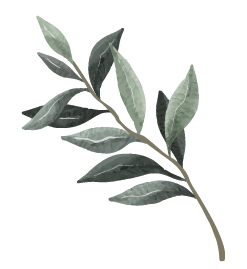 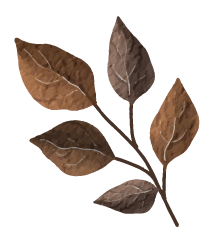 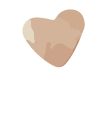 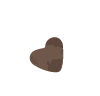 Unit 6
Lifestyles
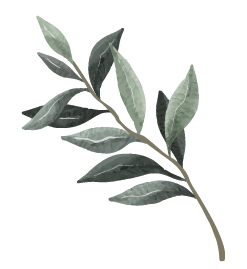 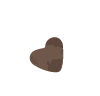 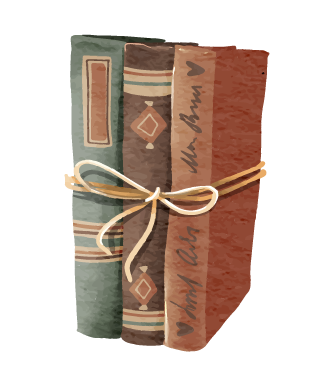 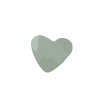 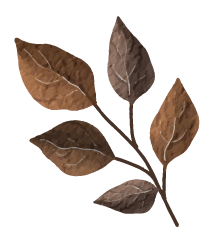 LESSON 5: SKILLS 1
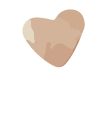 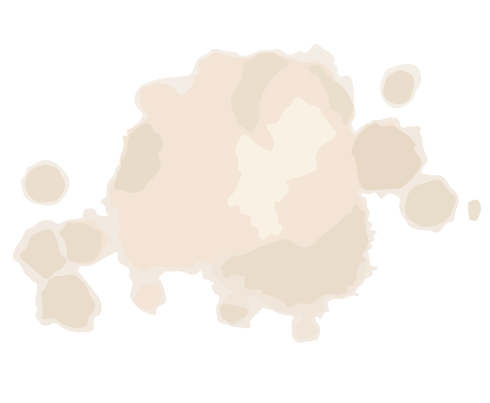 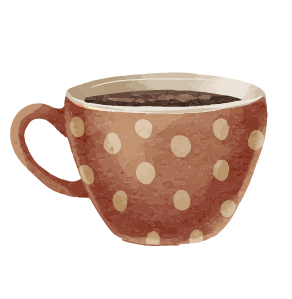 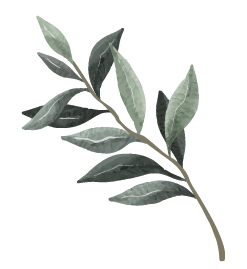 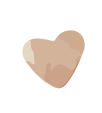 OBJECTIVES
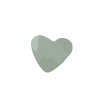 Competences
Knowledge
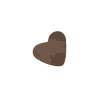 - Read about Alaska;
- Talk about how people in their area maintain traditional lifestyles;
- Develop communication skills, teamwork skills and creativity
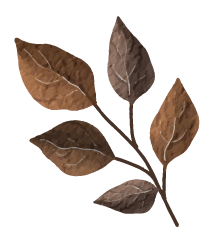 1. Which America state located between Canada and Russia is….
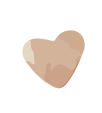 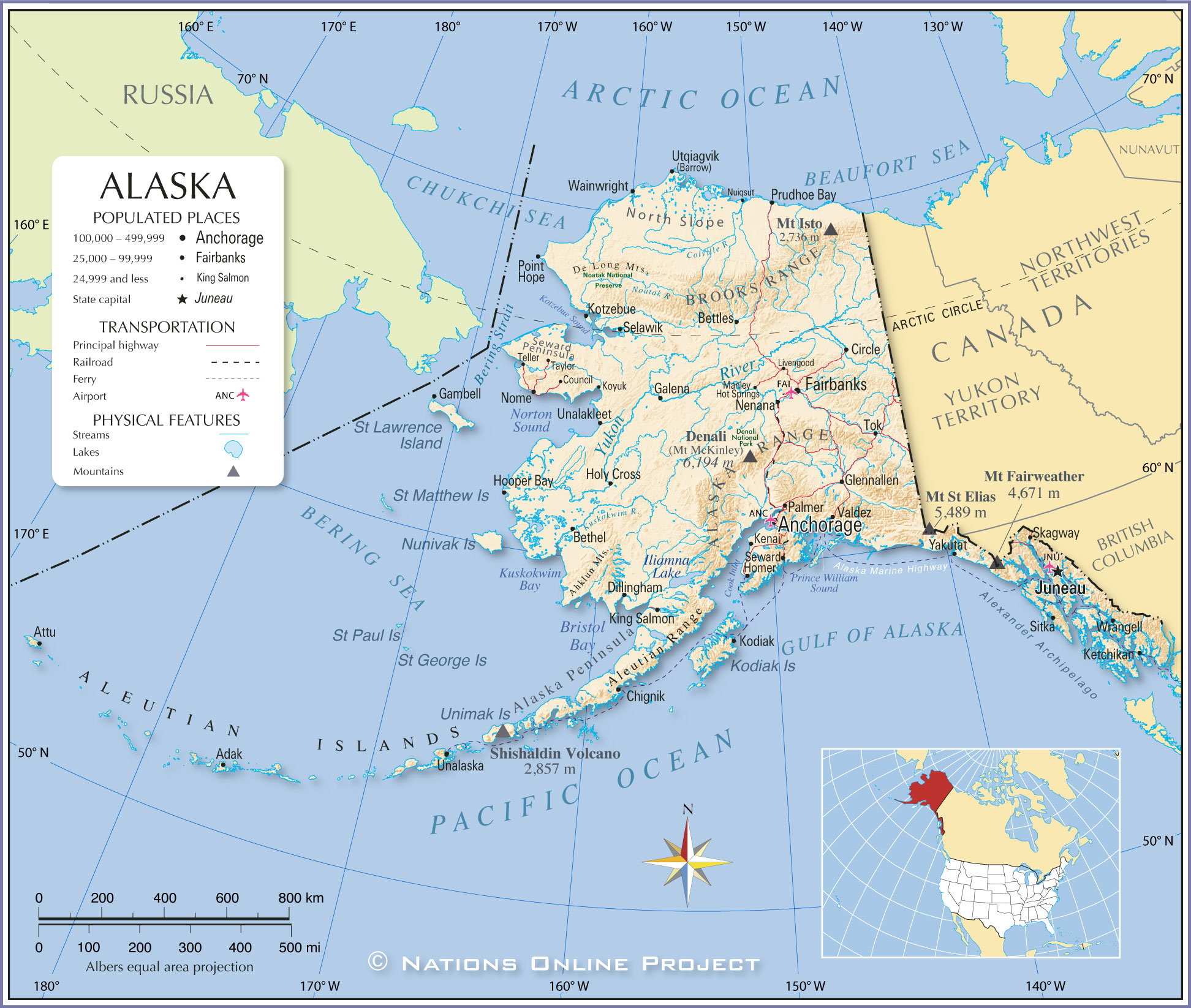 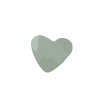 Alaska
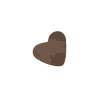 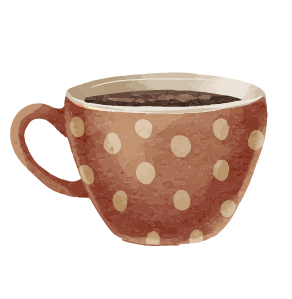 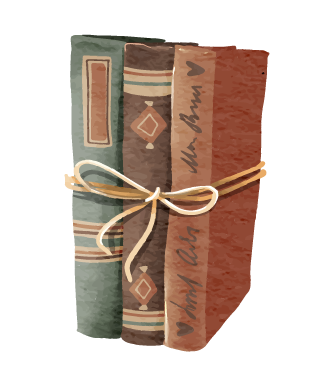 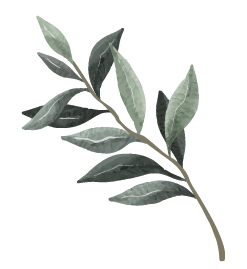 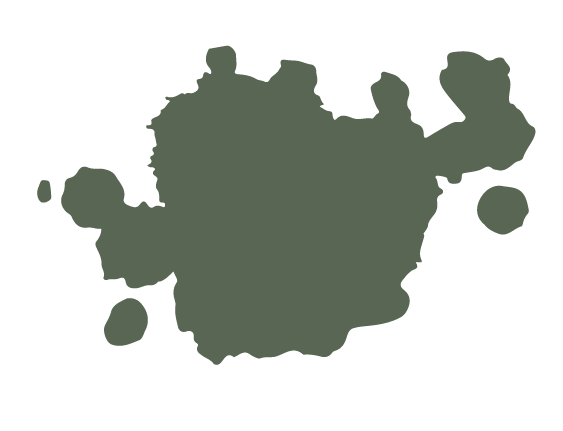 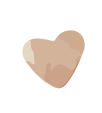 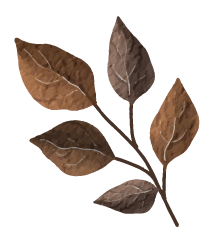 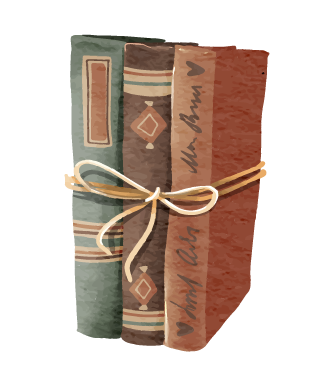 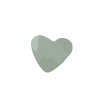 01
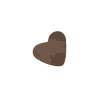 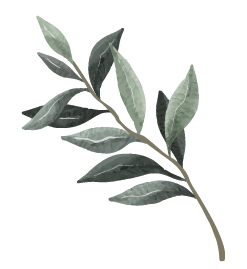 Reading
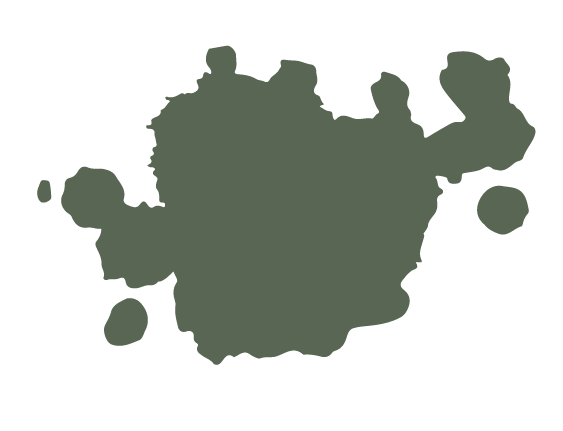 ALASKA
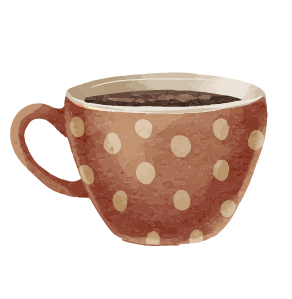 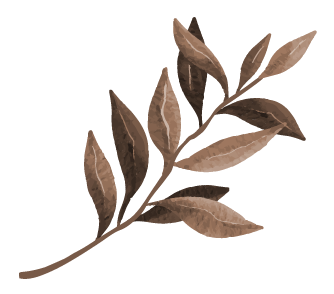 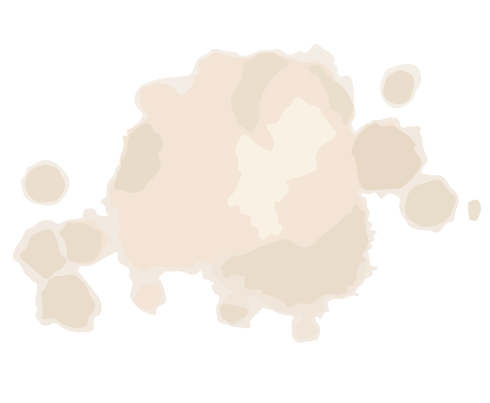 Let’s talk about Alaska
1. Work in groups. Look at the picture, and discuss what you know about Alaska.
Location?
Climate?
Native people?
Area?
Culture?
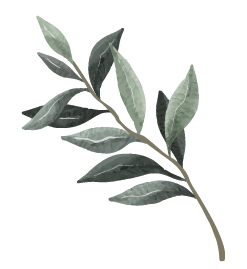 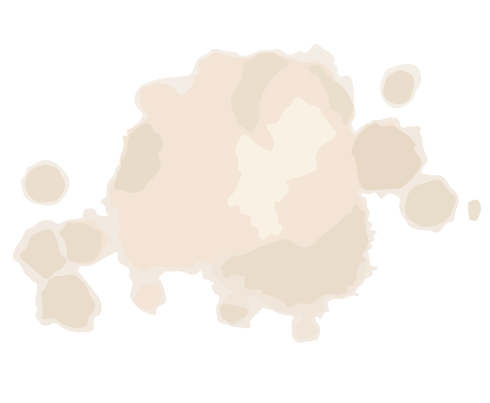 Northwest of North America
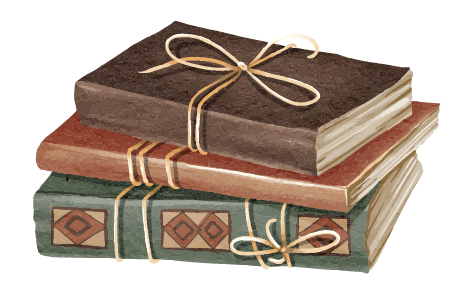 Oceanic climate, very cold
Alaskan Natives
1.7 km2
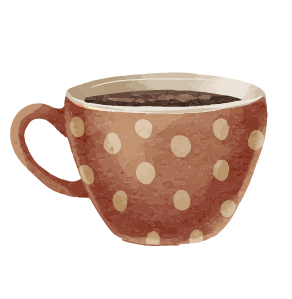 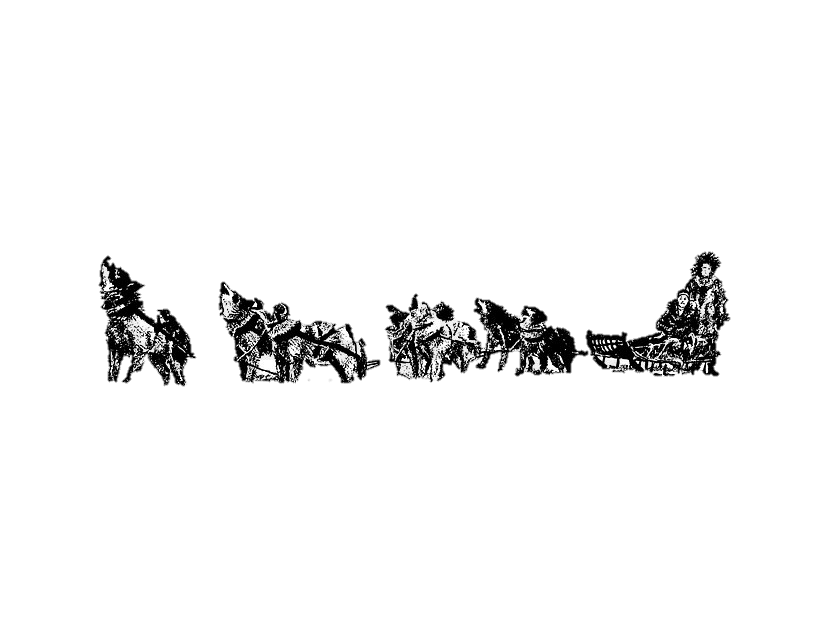 Tribal dance, drumming, native arts and crafts,…
Read the text and check your answers!
[Speaker Notes: + Alaska: a state of the US (49th)
+ location: northwest of North America
+ population: over 700,000
+ climate: oceanic climate, very cold (ôn đưới hải dương)
+ native people: Alaskan Natives
+ languages: English 86.3%, Alaska Native languages]
2. Match the highlighted words in the text with their meanings.
If you go to the American state of Alaska, you might find the traditional lifestyle there interesting. Although Alaska is quite large, with nearly 1.7 million square kilometres, it has a small population of about 730,000.
The native peoples in Alaska still maintain many of their traditions. They keep their old ways of making arts and crafts alive. Various native groups have their own special styles of carving or weaving as well as their unique tribal dances and drumming. Therefore, visitors to Alaska may experience some of their culture in their villages. They may see performances of traditional music and native art in galleries and museums.
Alaska is also known for its unusual method of transport - the dogsled. Today, dog sledding (= mushing) is more of a sport than a true means of transport. The best-known race is the Iditarod Trail Sled Dog Race, a 1,510 km race from Anchorage to Nome. Mushers from all over the world come to Anchorage each March to compete for cash and prizes.
2. Match the highlighted words in the text with their meanings.
Vocabulary
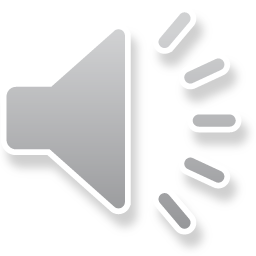 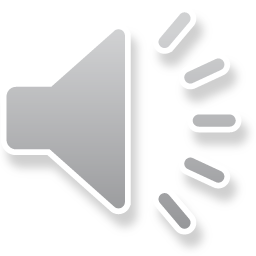 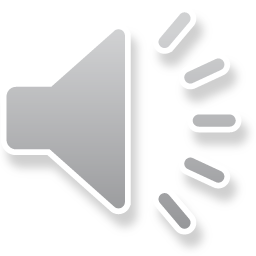 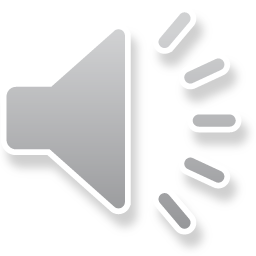 3. Read the text again and answer the questions.
﻿1. What is the population of Alaska?
﻿→ It is about 730,000 / 730 thousand.

2. Who have special styles of carving or weaving?
→ ﻿Various native groups have their own special styles of carving or weaving

3. Where can we find the culture of the native peoples in Alaska?
→ ﻿We can find it in their villages.
“Although Alaska is quite large, with nearly 1.7 million square kilometres, it has a small population of about 730,000.”
“Various native groups have their own special styles of carving or weaving as well as their unique tribal dances and drumming.”
“Therefore, visitors to Alaska may experience some of their culture in their villages..”
3. Read the text again and answer the questions.
﻿4. How long is the Iditarod Trail Sled Dog Race?
﻿→ It is 1,510 km (long).

5. Is the Iditarod Trail Sled Dog Race an international competition?
→ ﻿﻿Yes, it is.
“The best-known race is the Iditarod Trail Sled Dog Race, a 1,510 km race from Anchorage to Nome..”
“Mushers from all over the world come to Anchorage each March to compete for cash and prizes.”
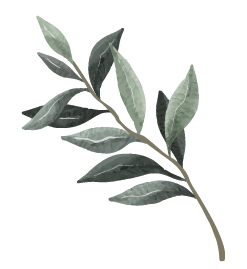 02
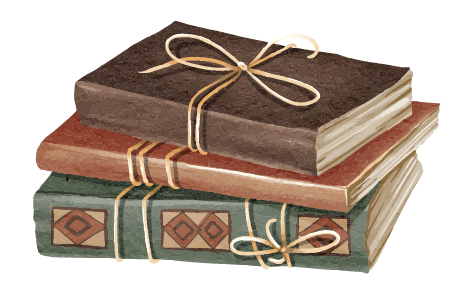 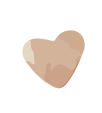 Speaking
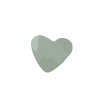 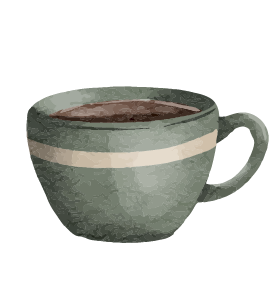 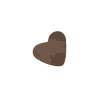 Maintaining our traditional lifestyle
4. Work in pairs. Look at the pictures and use the cues to talk about what people in some places do to maintain their traditional lifestyle.
1. Chau An Village
2. Dam Vi Village
3. Son Ca Village
- Performing traditional dances
- Holding festivals
- Cooking and selling traditioanl food
- Making crafts
- Weaving clothing
- Singing folk songs
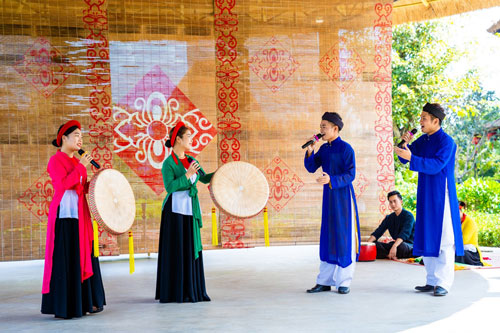 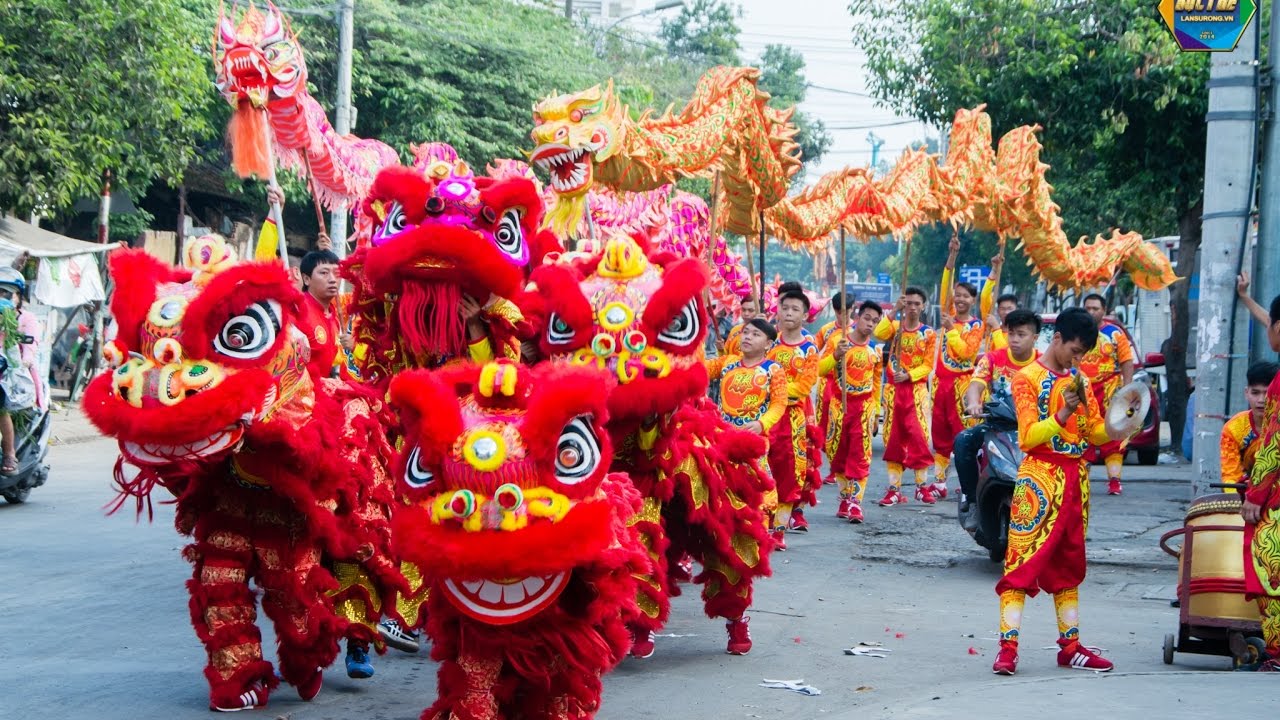 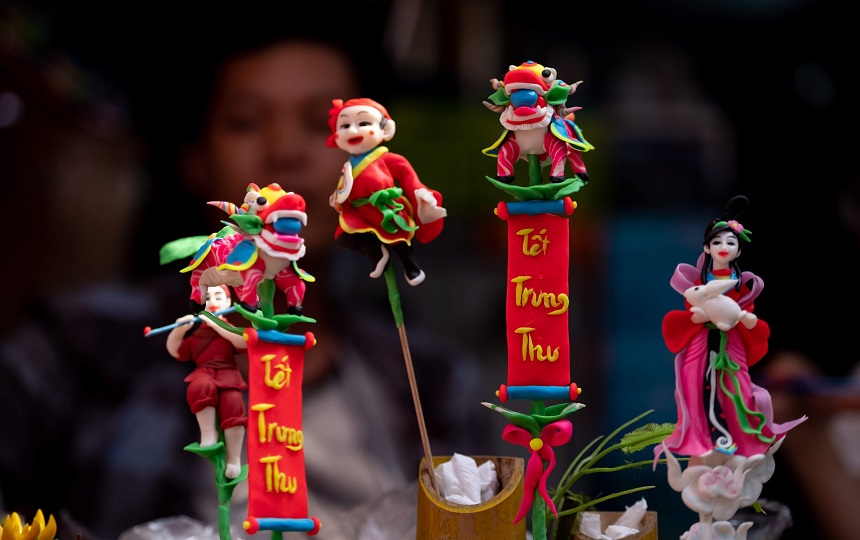 4. Work in pairs. Look at the pictures and use the cues to talk about what people in some places do to maintain their traditional lifestyle.
1. Chau An Village
SAMPLE
- Performing traditional dances
- Holding festivals
A: What do people in Chau An Village do to maintain their traditional lifestyle?
B: They perform traditional dances.
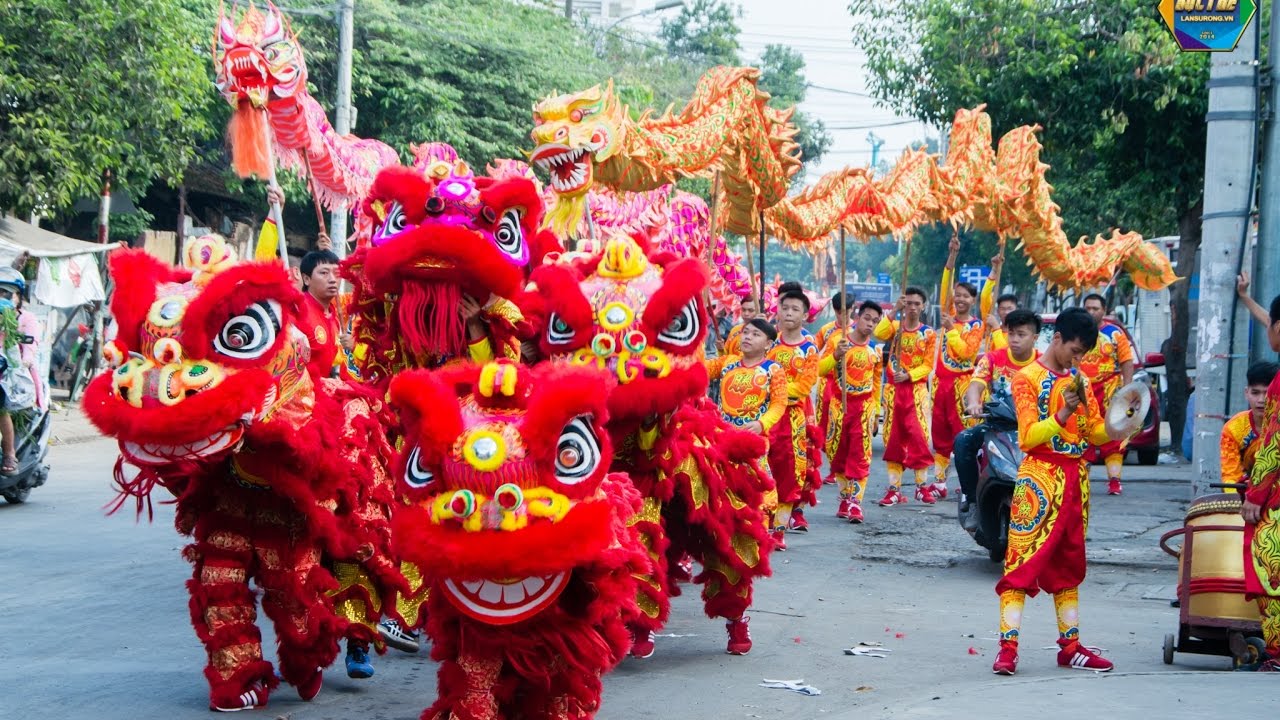 5. Work in pairs. Ask and answer about how people in your area maintain their traditional lifestyle. You can use the ideas in 4 and the reading text in 1.
SAMPLE
I live in Bat Trang, which is a pottery village not far from Ha Noi centre. To maintain the traditional lifestyle, local people will make pottery and paint on the ceramic statues. Then they will sell those pottery products to tourists. For me, it’s a great way for us to maintain our traditions yet still make ends meet.
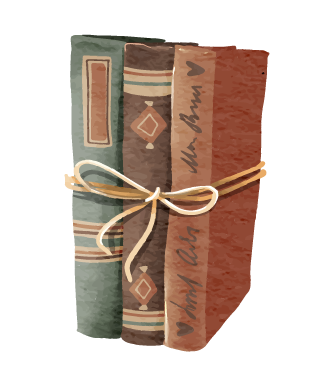 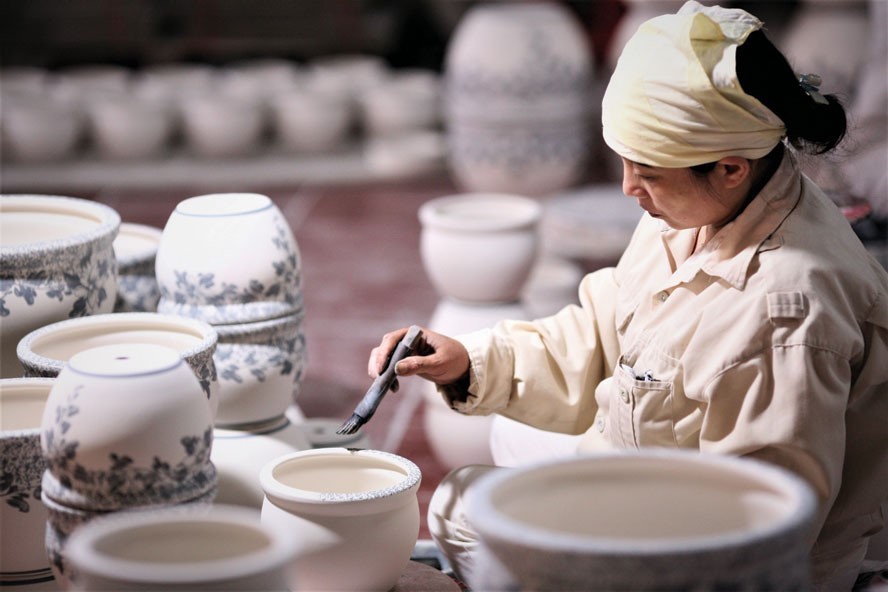 [Speaker Notes: Encourage students to make a short talk instead of a conversation.]
4. Work in pairs. Look at the pictures and use the cues to talk about what people in some places do to maintain their traditional lifestyle.
Sample analysis
1. place
2. Activities
3. Feelings
- Bat Trang: a pottery village not far from Ha Noi centre.
- Make pottery and paint on the ceramic statues. T
- Sell those pottery products to tourists.
a great way for us to maintain our traditions yet still make ends meet.
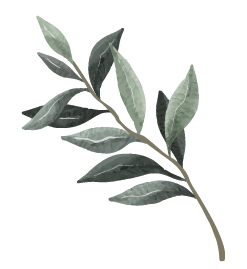 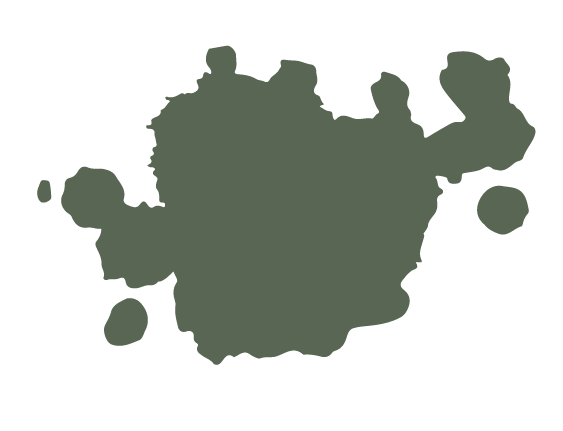 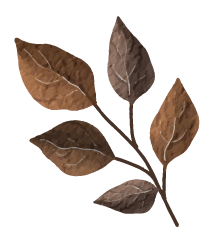 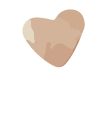 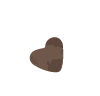 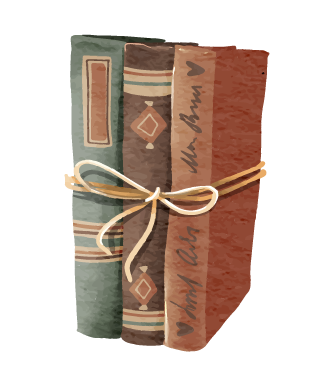 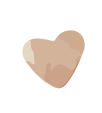 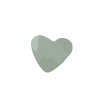 Present time
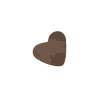 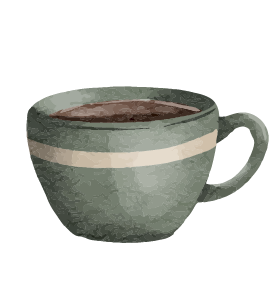 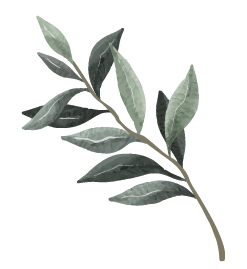 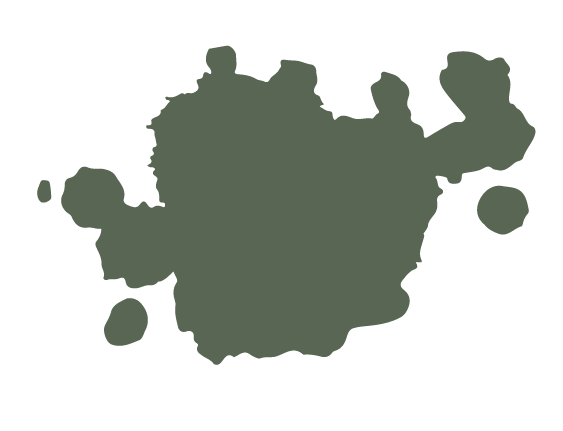 Maintaining our traditional lifestyle
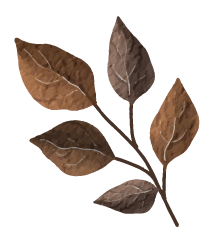 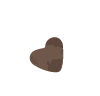 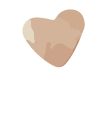 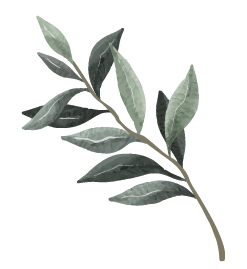 Let’s recap! What have we learnt today
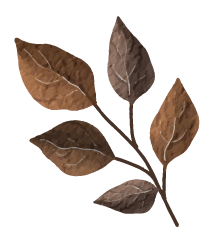 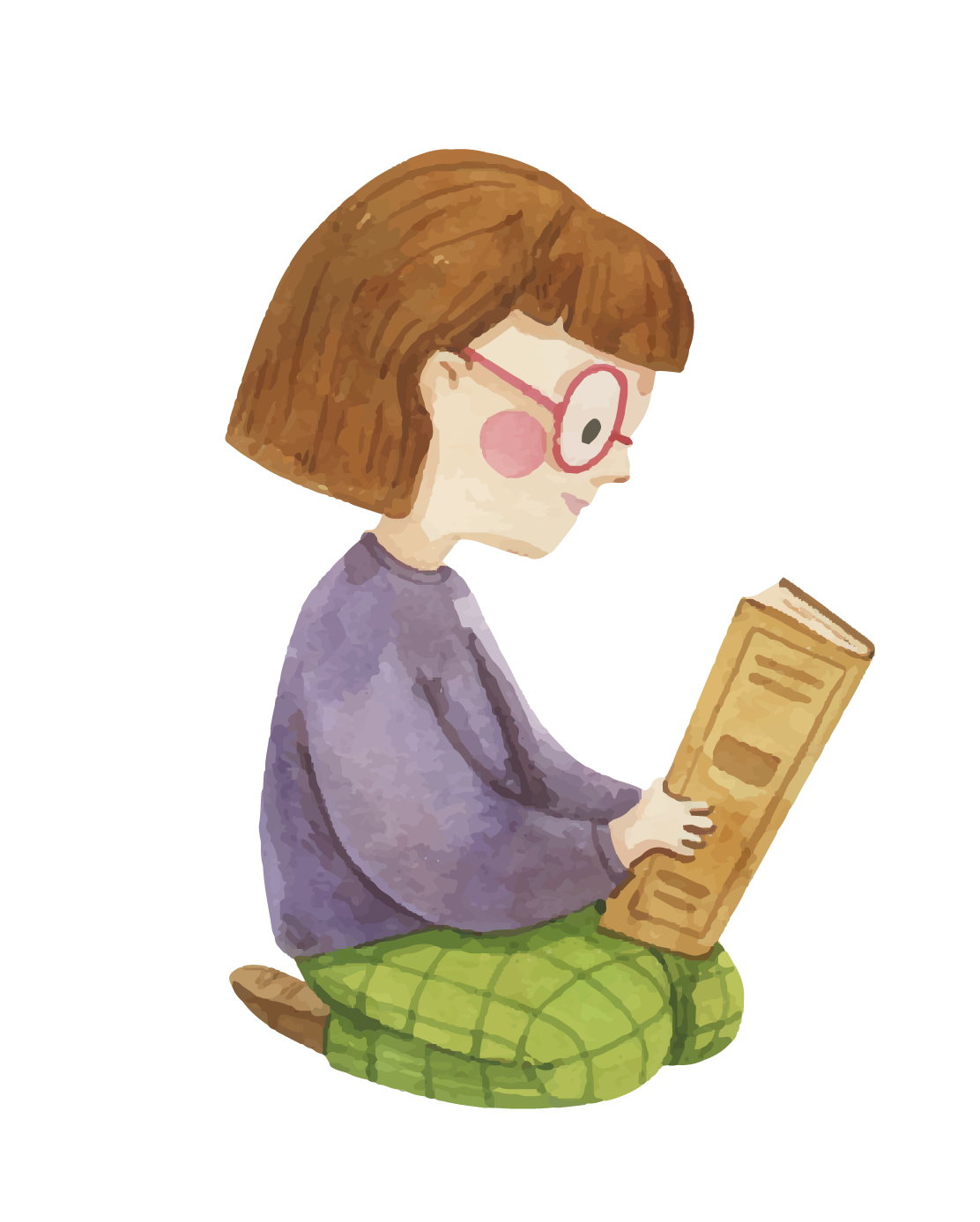 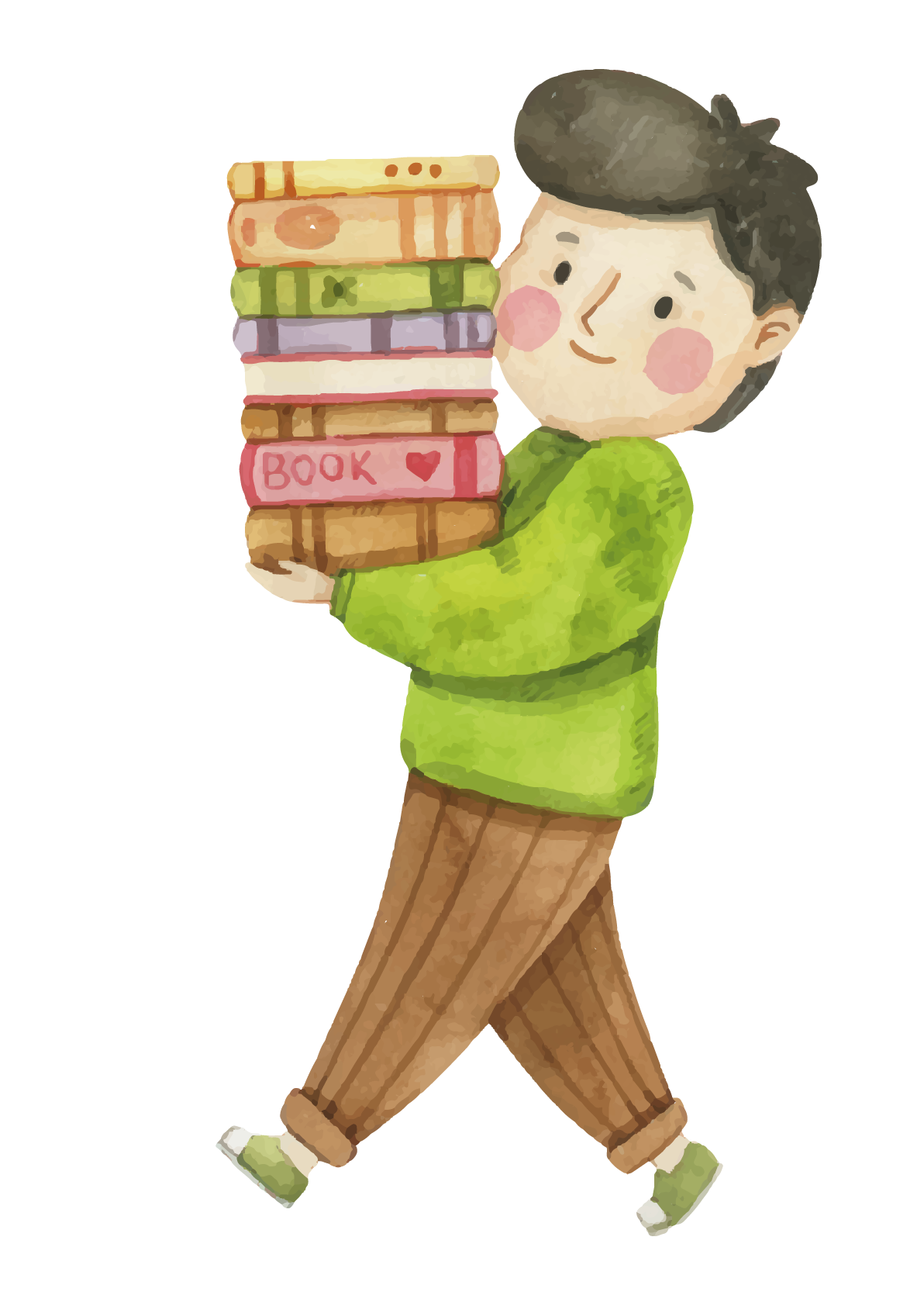 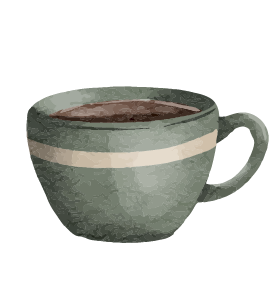 Reading
Speaking
Alaska
Maintaining  our traditional lifestyle
03
Homwork:Workbook part …
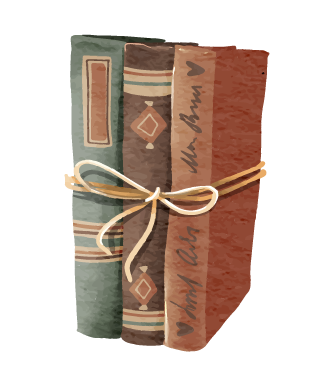 Thanks for listening!